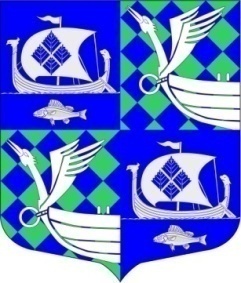 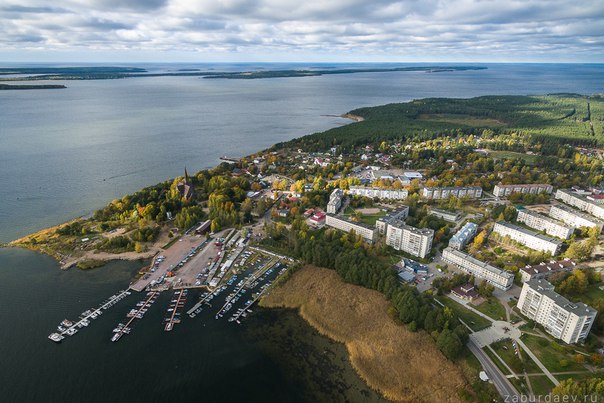 БЮДЖЕТ ДЛЯ ГРАЖДАН ГЛОССАРИЙ
Муниципальное  образование «Приморское городское поселение» Выборгского района 
Ленинградской области
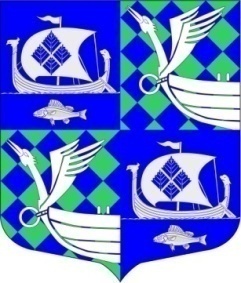 Муниципальное  образование «Приморское городское поселение» Выборгского района Ленинградской области
Площадь территории – 69,663 тыс. га (696,63 кв. км.)
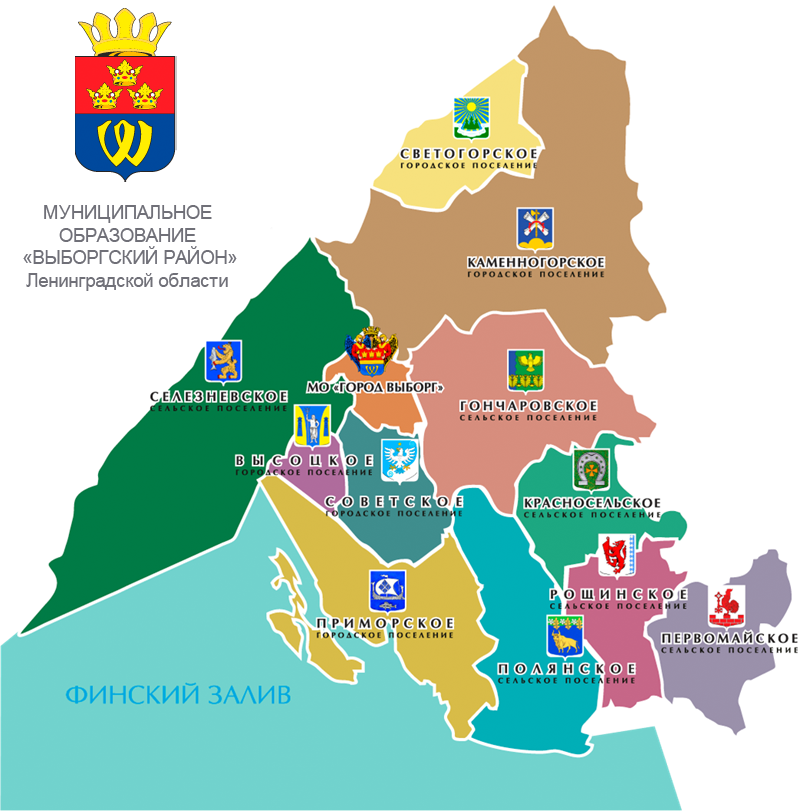 На территории поселения находится 21 населённый пункт
Население 13,4 тыс. человек
Численность экономически активного населения составляет 7000 человек
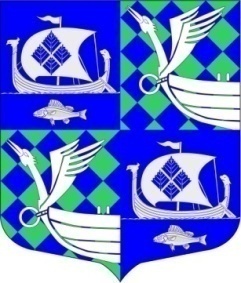 Что такое бюджет
Доходы
Расходы
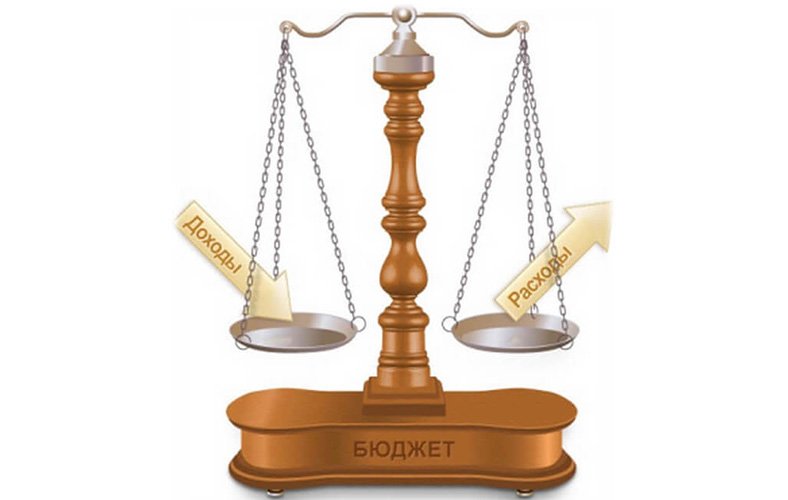 это поступающие в бюджет денежные средства
это выплачиваемые из бюджета денежные средства
Бюджет (от старонормандского bougette - кошелёк, сумка, мешок с деньгами) форма образования и расходования денежных средств для финансового обеспечения задач и функций органов местного самоуправления
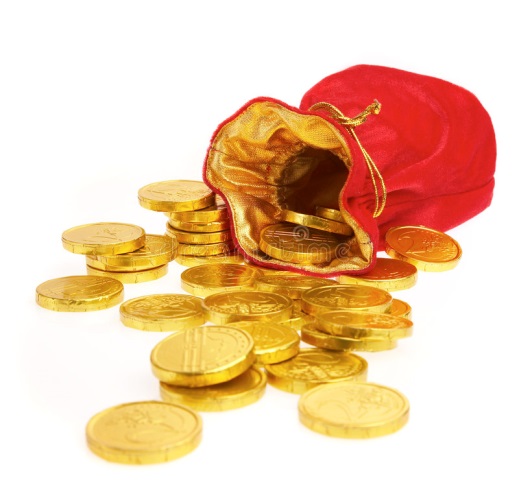 Превышение доходов над расходами образует положительный остаток ПРОФИЦИТ
Если расходная часть бюджета превышает доходную, то бюджет формируется с ДЕФИЦИТОМ
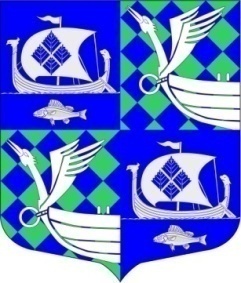 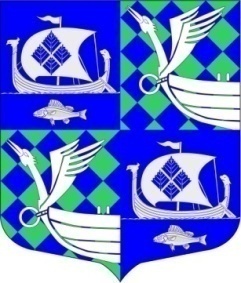 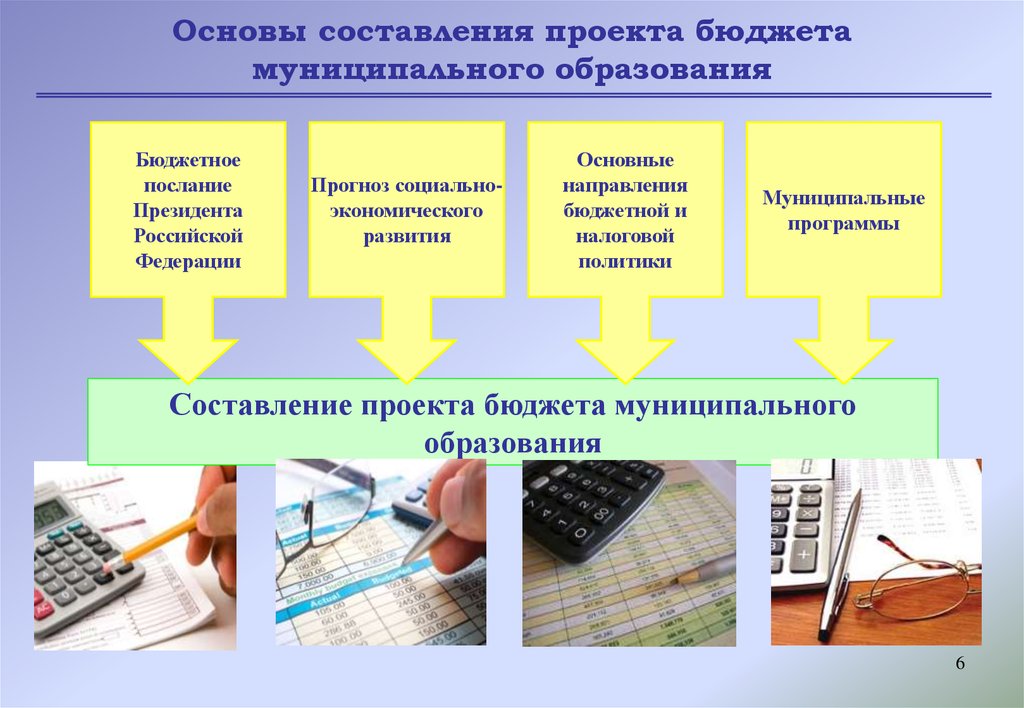 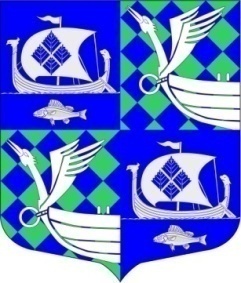 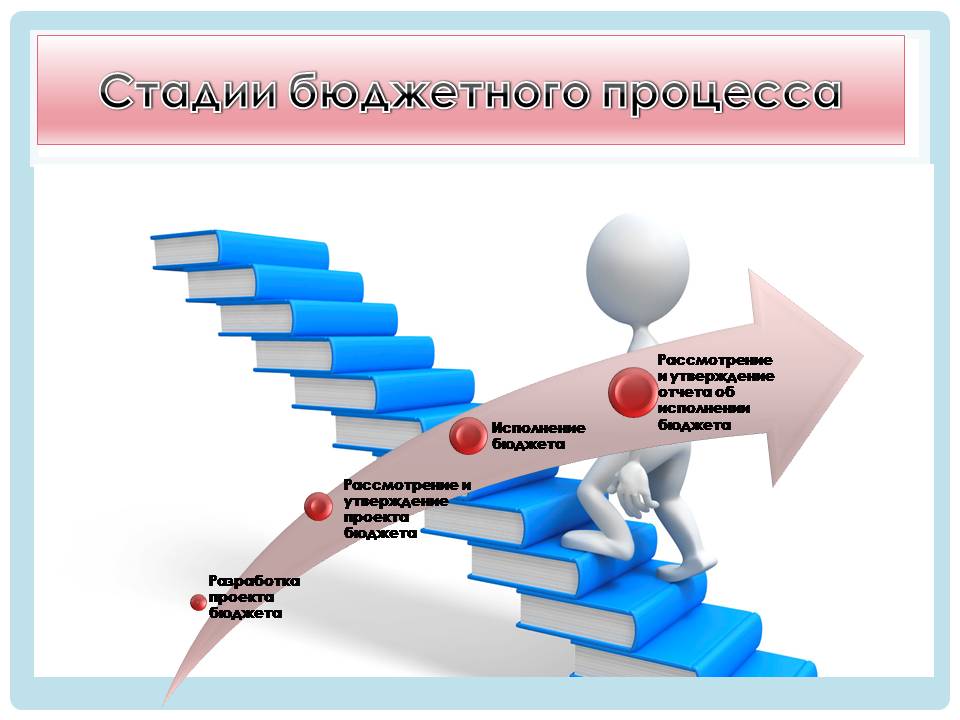 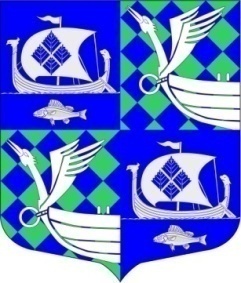 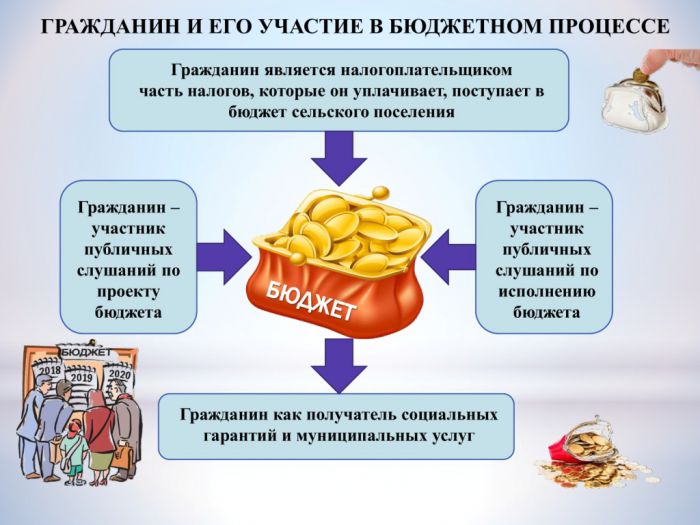 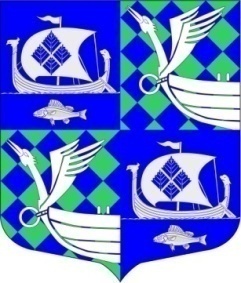 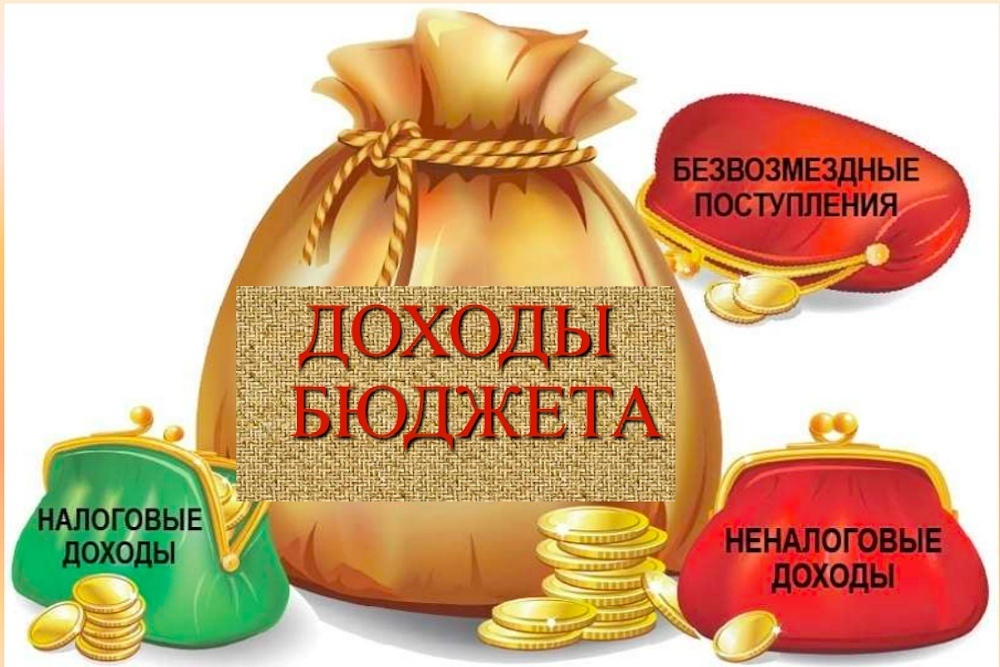 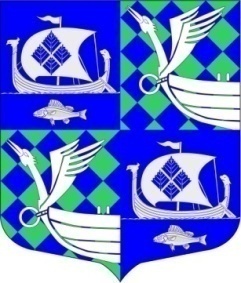 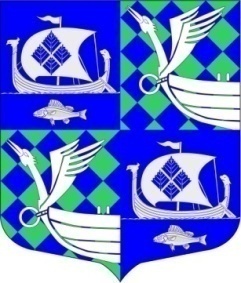 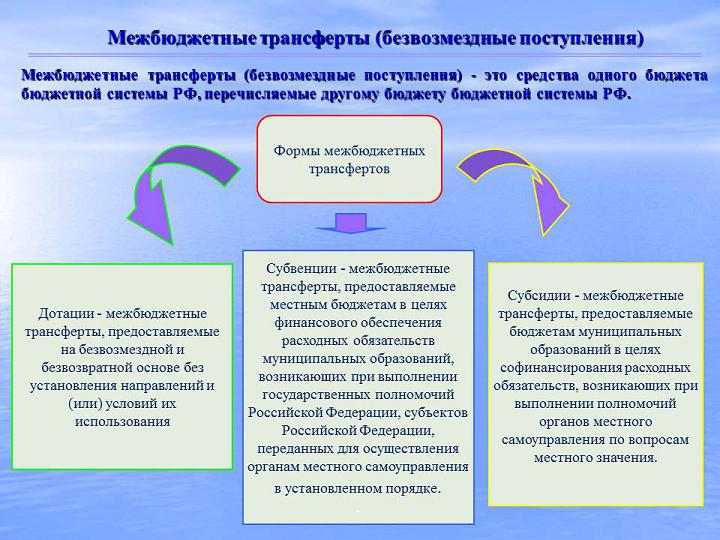 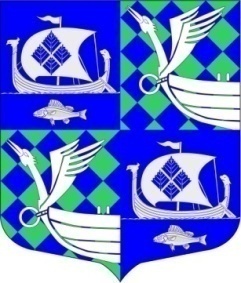 Расходы бюджета
Программные расходы,
включают реализацию 8 муниципальных программ
Непрограммные расходы
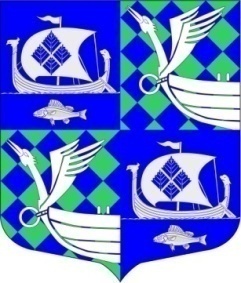 Муниципальные программы
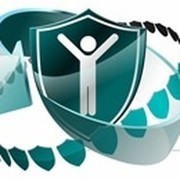 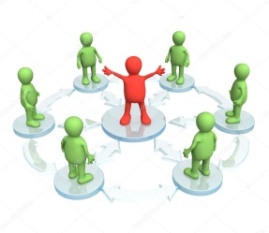 Безопасность
Общество и власть
Стимулирование экономической активности
Развитие автомобильных дорог
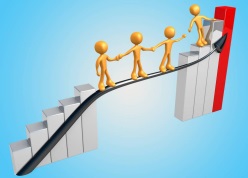 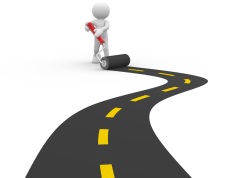 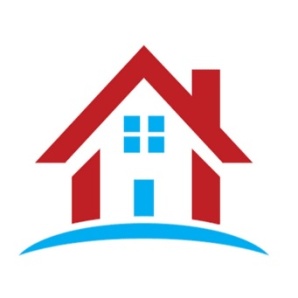 Обеспечение качественным жильем граждан
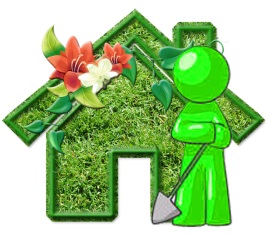 Благоустройство территории
Обеспечение устойчивого функционирования и развития коммунальной и инженерной инфраструктуры  и повышение энергоэффективности
Развитие культуры, молодежной политики, физической культуры и спорта
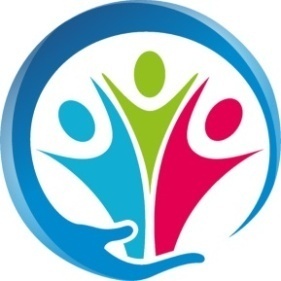 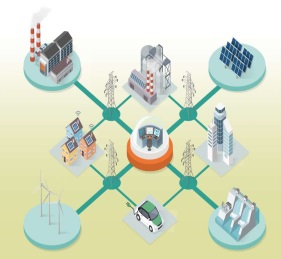 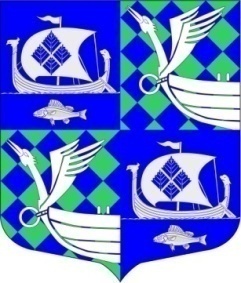 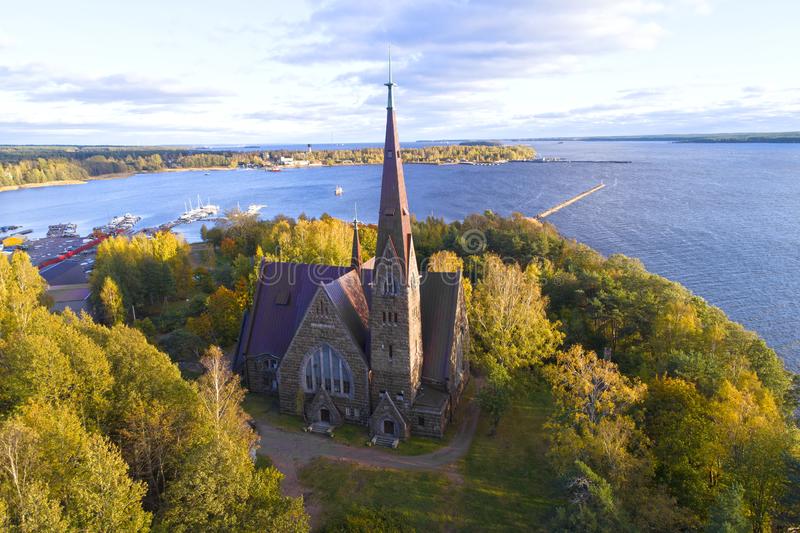 Спасибо за внимание!